Thứ ba ngày 31 tháng 11 năm 2023
Toán:
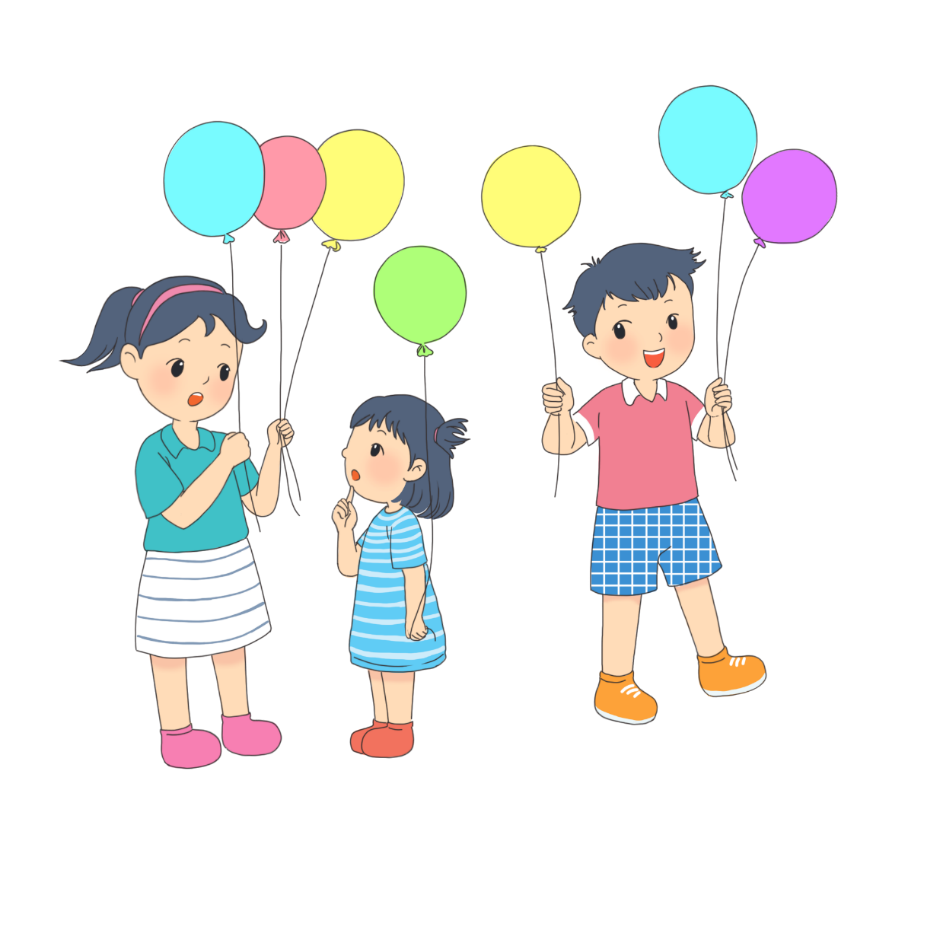 Chủ đề 3: Phép cộng, phép trừ trong phạm vi 10
Bài 10: Phép cộng trong phạm vi 10
Tiết 1: Gộp lại thì bằng mấy?
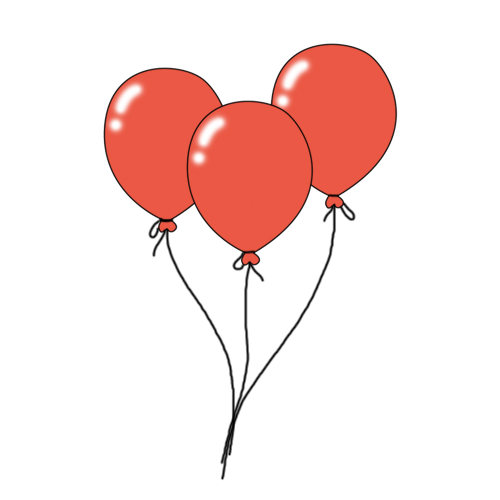 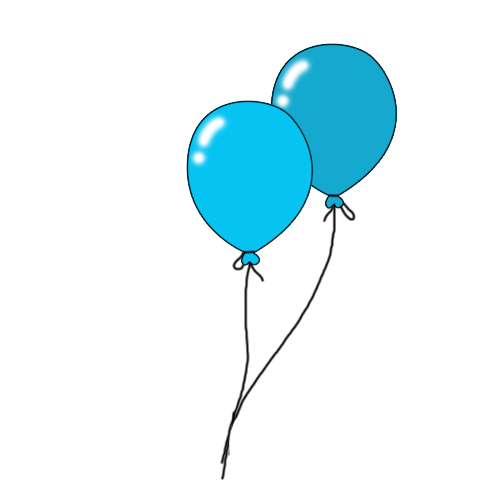 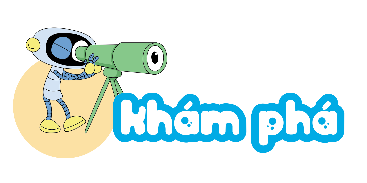 a)
Gộp 3 quả bóng và 2 quả bóng được mấy quả bóng?
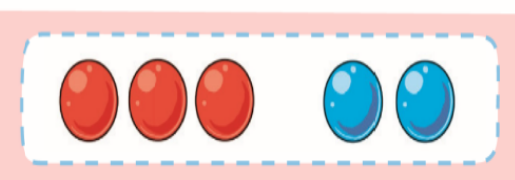 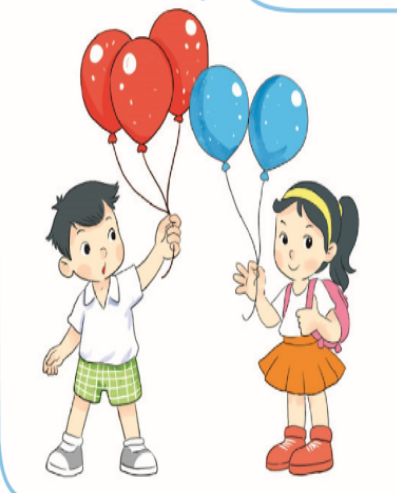 ?
?
?
3
2
5
+
=
Ba cộng hai bằng năm. Dấu cộng +
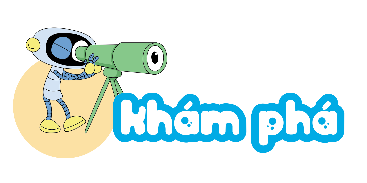 b)
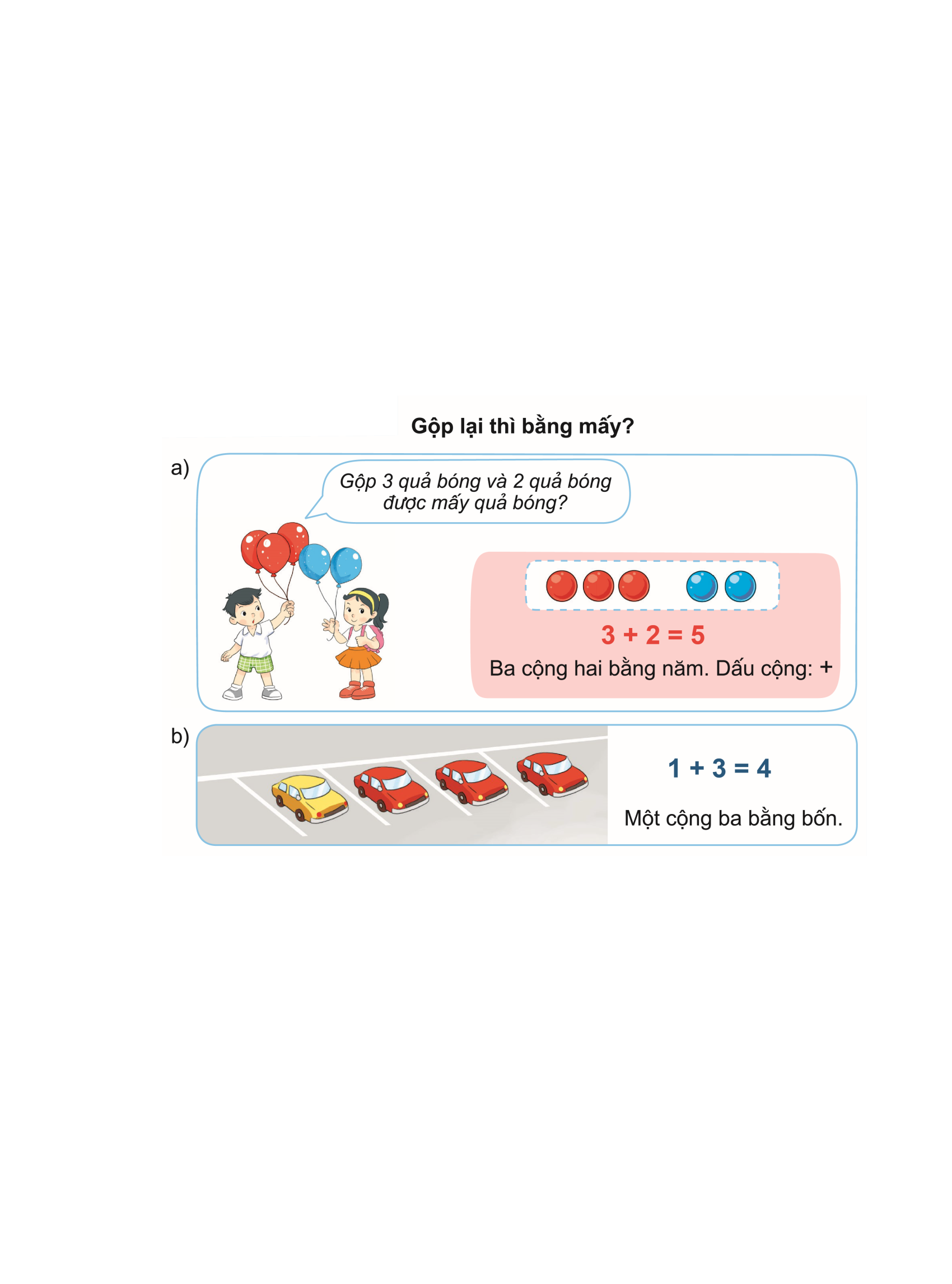 ?
?
?
1
3
4
+
=
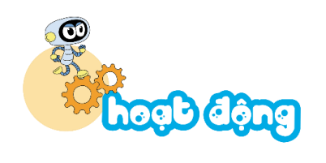 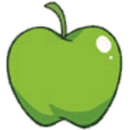 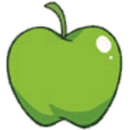 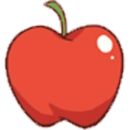 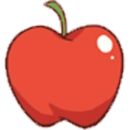 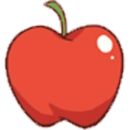 1. Số ?
1 + 1 =
2 + 1 =
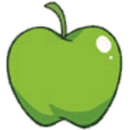 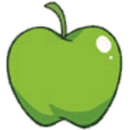 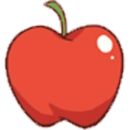 2
3
4
5
?
?
?
?
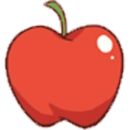 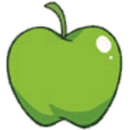 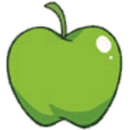 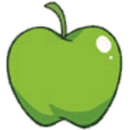 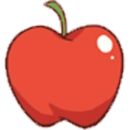 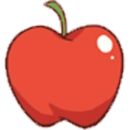 1 + 4 =
3 + 1 =
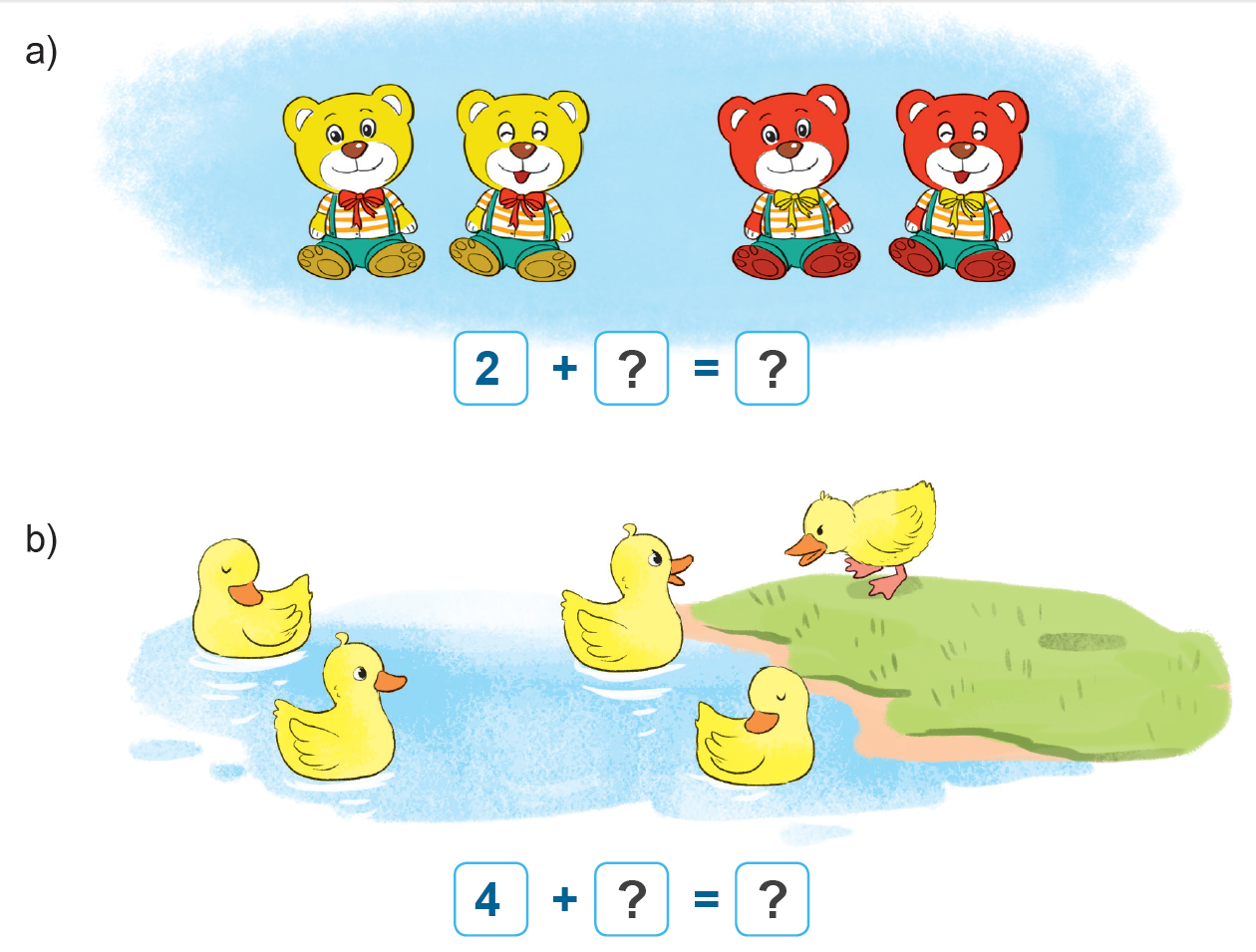 2. Số ?
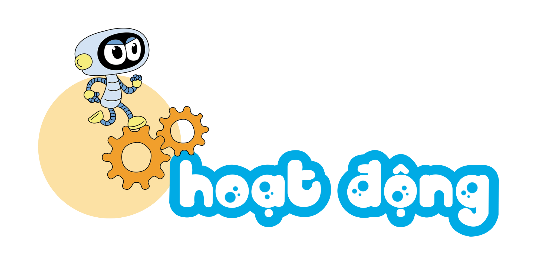 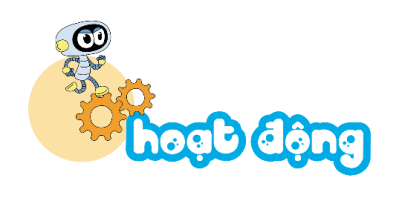 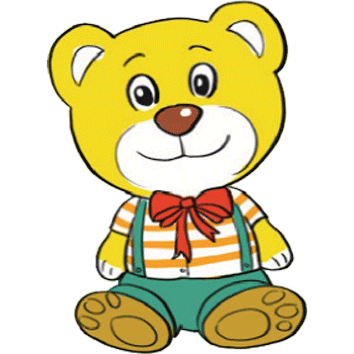 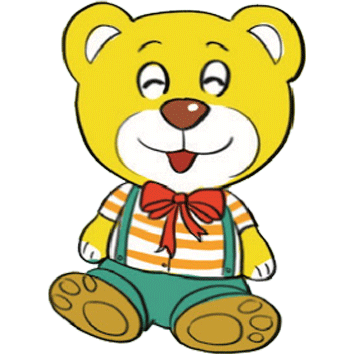 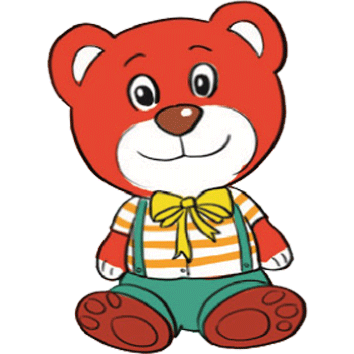 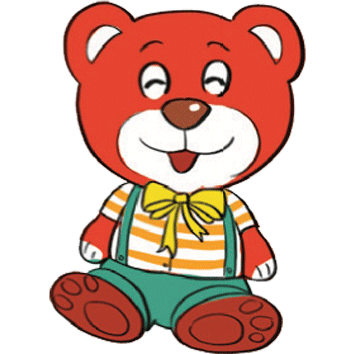 a)
2
4
?
?
2
+
=
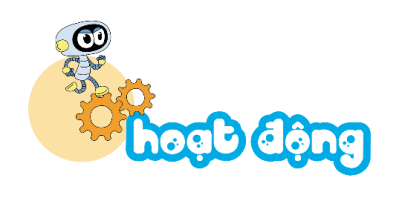 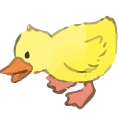 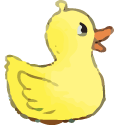 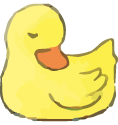 b)
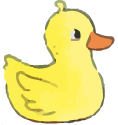 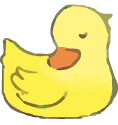 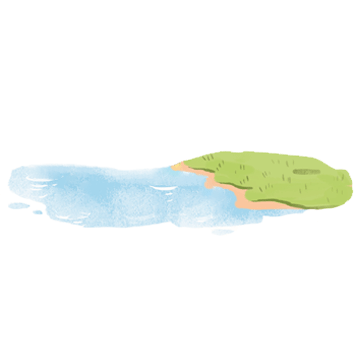 4
5
?
?
1
+
=
3. Số ?
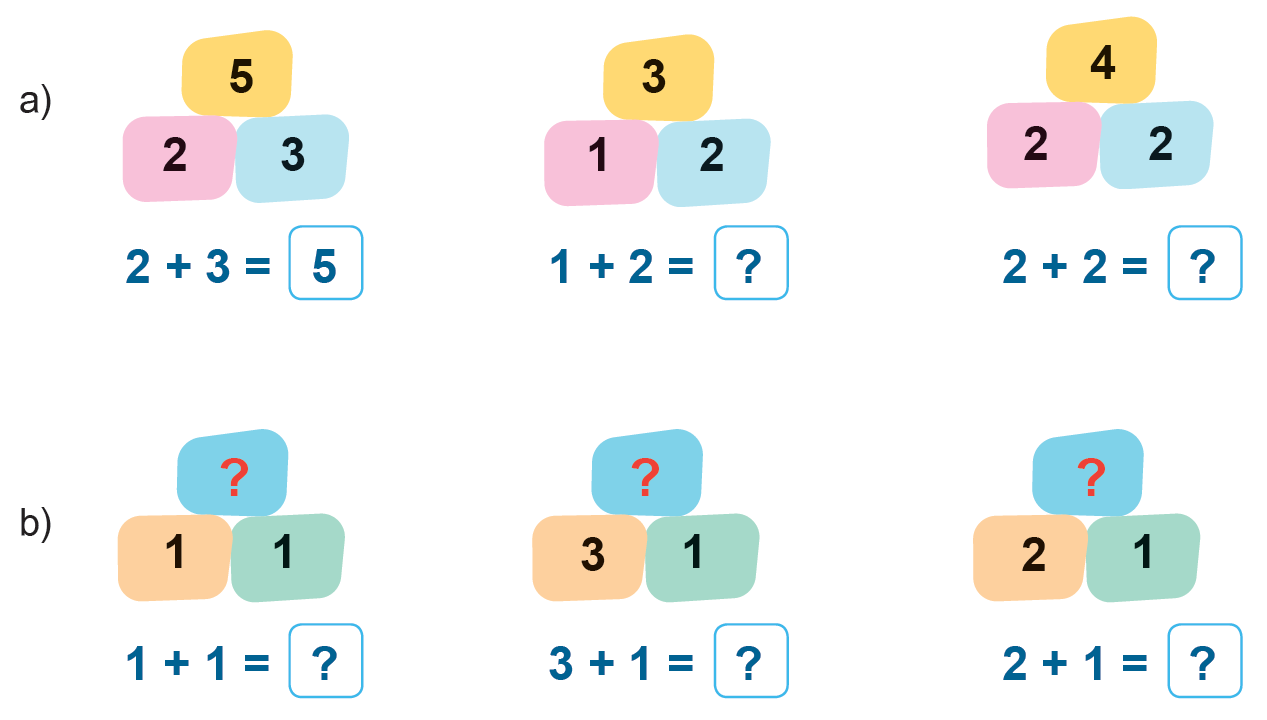 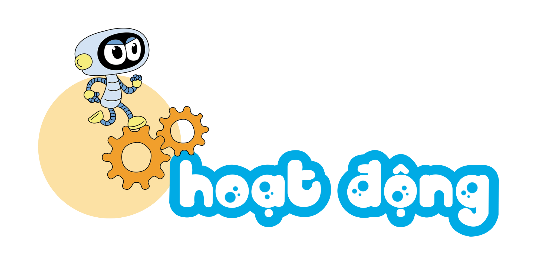 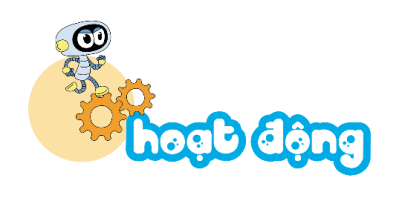 a)
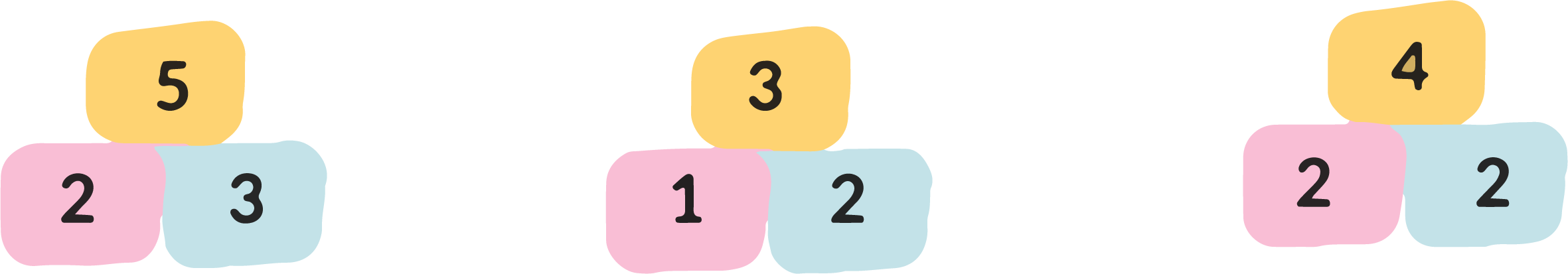 5
?
3
?
4
2 + 3 =
1 + 2 =
2 + 2 =
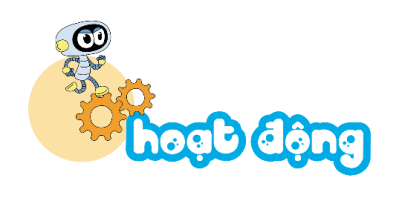 b)
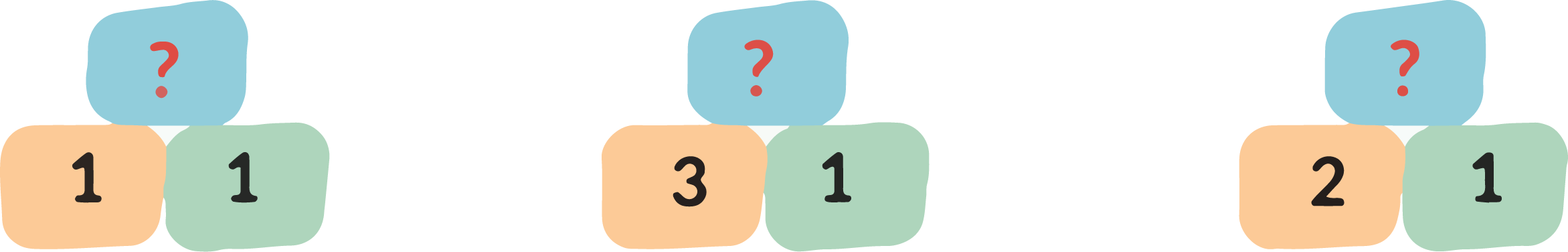 2
?
4
?
3
1 + 1 =
3 + 1 =
2 + 1 =